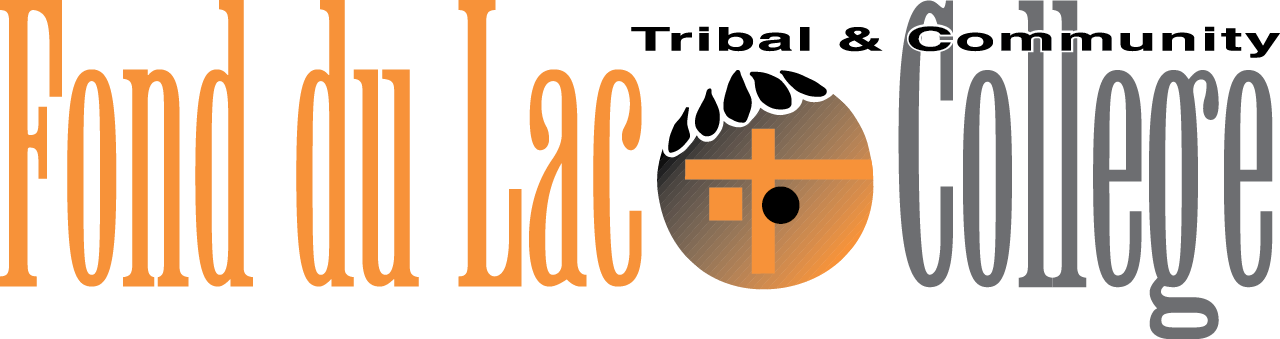 Purchased robotics kits for pre-teachers to use with elementary education students
Developing online series of child & family engagement activities with asynchronous video lessons and live sessions
Nandagikendan Seek to Learn Academy rocket launch onSeptember 9
Ongoing recruiting to Rocketry Club
Upcoming Bell MuseumStatewide Star Party Nov. 9-14
Will do more promotion ofSG activities & grants to students